SalvationConfidence
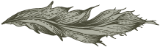 1 John 5:13
1 John 5:13
(1Jn 5:13)  These things I have written to you who believe in the name of the Son of God, that you may know that you have eternal life, and that you may continue to believe in the name of the Son of God.  (14)  Now this is the confidence that we have in Him, that if we ask anything according to His will, He hears us.
Salvation Confidence
2
Confidence comes fromwithin
Confidence is not what is felt.
Feelings are uncertain.
Feelings can come and go.
They can produce false confidence.
(Act 23:1)  Then Paul, looking earnestly at the council, said, "Men and brethren, I have lived in all good conscience before God until this day."
Salvation Confidence
3
(Luk 18:11)  The Pharisee stood and prayed thus with himself, 'God, I thank You that I am not like other men—extortioners, unjust, adulterers, or even as this tax collector.  (12)  I fast twice a week; I give tithes of all that I possess.’  (13)  And the tax collector, standing afar off, would not so much as raise his eyes to heaven, but beat his breast, saying, 'God, be merciful to me a sinner!’  (14)  I tell you, this man went down to his house justified rather than the other; for everyone who exalts himself will be humbled, and he who humbles himself will be exalted."
Confidence comes fromwithin
Salvation Confidence
4
(Gen 37:33)  And he recognized it and said, "It is my son's tunic. A wild beast has devoured him. Without doubt Joseph is torn to pieces."
(Gen 37:34)  Then Jacob tore his clothes, put sackcloth on his waist, and mourned for his son many days.
(Gen 37:35)  And all his sons and all his daughters arose to comfort him; but he refused to be comforted, and he said, "For I shall go down into the grave to my son in mourning." Thus his father wept for him.
Confidence can produce false concern
Salvation Confidence
5
Initial obedience

Faith
Repentance
Baptism
Confidence comes from keeping the commands
Salvation Confidence
6
Continued obedience
(1Jn 2:3)  Now by this we know that we know Him, if we keep His commandments.
(Isa 48:18)  Oh, that you had heeded My commandments! Then your peace would have been like a river, And your righteousness like the waves of the sea.
Confidence comes from keeping the commands
Salvation Confidence
7
(1Jn 3:18)  My little children, let us not love in word or in tongue, but in deed and in truth.
(1Jn 4:7)  Beloved, let us love one another, for love is of God; and everyone who loves is born of God and knows God.
(1Jn 4:8)  He who does not love does not know God, for God is love.
Confidence comes from loving in deed and in truth
Salvation Confidence
8
(1Jn 5:2)  By this we know that we love the children of God, when we love God and keep His commandments.
(1Jn 5:3)  For this is the love of God, that we keep His commandments. And His commandments are not burdensome.
Confidence comes from loving in deed and in truth
Salvation Confidence
9
No Condemnation
Romans 8:1

Abound in Hope
Romans 15:13

Come boldly
Hebrews 4:16
Here is a summary conclusion
Salvation Confidence
10
Draw near to God
Hebrews 10:22-23

Make Salvation Sure
2 Peter 1:10

Have Confidence
1 John 2:28
Here is a summary conclusion
Salvation Confidence
11